ENCONTRO DOS FÓRUNS DE ALFABETIZAÇÃO – ASSOCIAÇÃO BRASILEIRA DE ALFABETIZAÇÃO (ABALF)
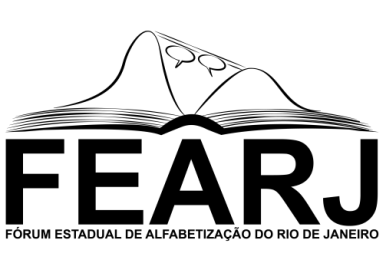 FÓRUM ESTADUAL DE ALFABETIZAÇÃO DO RIO DE JANEIRO (FEARJ): EDUCAÇÃO, ESPAÇO PÚBLICO E DEMOCRACIA
Profª Elaine Constant (UFRJ)
O CONTEXTO DA ALFABETIZAÇÃO NO BRASIL.
AS POLÍTICAS PÚBLICAS PARA FORMAÇÃO CONTINUADA DE PROFESSORES ALFABETIZADORES.
ASSOCIAÇÃO BRASILEIRA DE ALFABETIZAÇÃO (ABALF) EM 2017 E O FÓRUM NACIONAL DE ALFABETIZAÇÃO (FONALF).
fortalecer a articulação entre os grupos de estudiosos da alfabetização no Brasil; manter a rede de cooperação constituída em torno da alfabetização; fomentar a criação de Fóruns Estaduais e Municipais de Alfabetização como espaço-tempo de diálogo permanente sobre a alfabetização; subsidiar tanto projetos e políticas nacionais e locais no campo da alfabetização, quanto avaliar políticas de alfabetização voltadas para a formação de professores, produção de materiais, avaliação entre outras e propor ações educacionais em torno da alfabetização.
CONSTITUIÇÃO DE UM FÓRUM DE ALFABETIZAÇÃO
DEBATES SOBRE O FÓRUM EM UMA UNIVERSIDADE PÚBLICA
COORDENAÇÃO COLEGIADA.

GESTÃO COMPARTILHADA.

GRUPO DE PESSOAS SEM HAVER DISTINÇÃO DE MAIOR OU MENOR AUTORIDADE - PRÁTICA HORIZONTALIZADA DE “COORDENAÇÃO”.
 
CRIAÇÃO DE UMA REDE DE COOPERAÇÃO PARA LIDAR COM A ALFABETIZAÇÃO.

A COOPERAÇÃO EM SUBSTITUIÇÃO À SOLIDARIEDADE.

O DESENHO DA GESTÃO ESTADUAL DO FÓRUM.
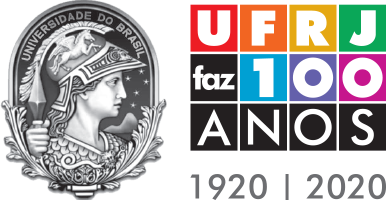 No dia 20 de setembro de 2017 aconteceu o Seminário de Lançamento do Fórum Estadual de Alfabetização do Rio de Janeiro (FEARJ), constituído assim como um espaço aberto, democrático que congrega entidades governamentais, não governamentais, movimentos sociais, sindicatos e pessoas físicas com atuação na área de educação, bem como aquelas que atuam em defesa das Políticas de Alfabetização, Leitura e Escrita.
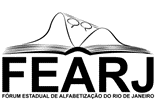 COLEGIADO E PLENÁRIAS
TEMÁTICAS INICIAIS: “IMPACTOS DAS POLÍTICAS PÚBLICAS NA ALFABETIZAÇÃO E SEUS DESDOBRAMENTOS”, “BASE NACIONAL COMUM CURRICULAR”, “PRÁTICAS BEM SUCEDIDAS DE PROFESSORES/AS ALFABETIZADORES/AS”, “ARTICULAÇÃO ENTRE FORMAÇÃO INICIAL E CONTINUADA DE PROFESSORES/AS ALFABETIZADORES/AS”, “POLÍTICAS PÚBLICAS PARA FORMAÇÃO CONTINUADA DE PROFESSORES/AS ALFABETIZADORES/AS”, “A FORMAÇÃO DO (A) PROFESSOR (A) NA ESCOLA EM DEBATE”, “AVALIAÇÃO DA APRENDIZAGEM NA ALFABETIZAÇÃO”.

TEMÁTICAS SUGERIDAS POR PROFESSORES: “NOVAS PERSPECTIVAS PARA O DEBATE PÚBLICO SOBRE ALFABETIZAÇÃO”, “AVANÇOS E RECUOS NA ALFABETIZAÇÃO COM A META 5 DO PNE, PME/RJ E PEE/RJ”, RODA DE CONVERSA “ALFABETIZAÇÃO NO ESPAÇO ESCOLAR E NÃO-ESCOLAR: TEORIA, POLÍTICAS E PRÁTICAS EM FOCO” E “AUTORIA DE CRIANÇAS, JOVENS, ADULTOS E PROFESSORES NO PROCESSO DE ENSINO APRENDIZAGEM”, AVALIAÇÃO NA/DA APRENDIZAGEM”, “ALFABETIZAÇÃO EM TEMPOS DE PANDEMIA: PENSANDO EM UM POSSÍVEL RETORNO”, “O ENSINO HÍBRIDO E A COMPLEXIDADE DOS PROCESSOS DE AVALIAÇÃO NA ALFABETIZAÇÃO”,  “ENTRE SALVAR E BANIR: O LEGADO DAS POLÍTICAS BRASILEIRAS DE ALFABETIZAÇÃO BASEADAS NA CIÊNCIA“, “ALFABETIZAÇÃO COMO DIREITO SOCIAL E HUMANO”.
A ALFABETIZAÇÃO NO ESTADO DO RIO DE JANEIRO
- OUTROS FÓRUNS: MODOS DE NARRATIVAS E DESCRIÇÕES, ESPACIALIZAÇÕES, TEMPORALIZAÇÕES E SEGMENTAÇÕES POLÍTICAS.  - “ENCONTROS FORMATIVOS” COM PROFESSORES.

- DIÁLOGO E A VISIBILIDADE SOBRE ALFABETIZAÇÃO.

- REVISÕES DO REGIMENTO E REINVINDICAÇÕES.
EXTENSÃO DO FEARJEIXOS TEMÁTICOS:I- POLÍTICAS PÚBLICAS.BNCC/Formação de professores/Formação docente; Inclusão e Mediação Escolar; Relação Família e Escola/ Degase; Políticas de Alfabetização na EJA e Pedagogia Hospitalar.II- CURRÍCULO E FORMAÇÃO DOCENTE.Currículo e Avaliação no Processo de Alfabetização.Multiculturalismo; Assentamentos(MST) / Escolas do Campo; Currículo e Educação Infantil; Arte na Alfabetização; Autismo, Libras e Deficiências Visuais.III- ESTUDOS E PESQUISAS SOBRE ALFABETIZAÇÃO. História da Alfabetização; Educação Indígena;  Abordagens Metodológicas e Didáticas na Alfabetização; Educação Quilombola; Alfabetização na EJA e  Alfabetização e Letramento.
ESTADO DO RIO DE JANEIRO – MUNICÍPIOS (PEQUENOS/GRANDES, RICOS/POBRES. 
DIFICULDADE PARA CRIAR POLÍTICAS PRÓPRIAS.
PARTICIPAÇÃO E CONTRIBUIÇÕES.
O DEBATE COM O MEIO ACADÊMICO – AVESSO À PROBLEMÁTICA DA ALFABETIZAÇÃO ATÉ A DÉCADA DE 1980. 
CRÍTICAS ÀS POLÍTICAS DE RESPONSABILIZAÇÃO CULPOSA.  
APRENDENDO A BUSCAR NOVAS FORMAS DE ACCOUNTABILITY.
RESPONSABILIZAÇÃO COLETIVA –VALORES E PRINCÍPIOS DEMOCRÁTICOS.
O DIÁLOGO E A DELIBERAÇÃO.
AS AÇÕES EM TEMPOS DE PANDEMIA. 
NOVOS PARADIGMAS E A SUPERAÇÃO DO PENSAMENTO ÚNICO DOS NEOCONSERVADORES E NEOLIBERAIS.
FEARJ: EDUCAÇÃO, ESPAÇO PÚBLICO E DEMOCRACIA